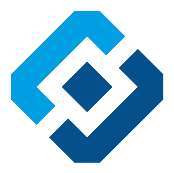 «Соблюдение требований законодательства о выборах. День тишины в период предвыборной агитации»
 

Исполнитель: специалист-эксперт отдела контроля и надзора
 в сфере массовых коммуникаций Митенкова Е.В.
Август 2020 г.
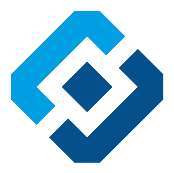 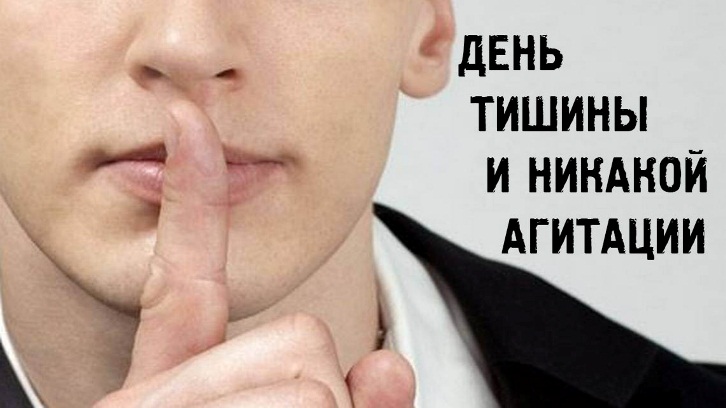 День тишины – день накануне дня голосования, в который запрещена любая предвыборная агитация.
Задача дня тишины – возможность позволить каждому избирателю сделать самостоятельный выбор, избежав при этом информативного и психологического давления.

Единый день голосования – 13 сентября 2020 г., следовательно, день тишины – с 00 часов 00 минут 12 сентября 2020 г. Окончание периода опубликования опросов общественного мнения – 8 сентября 2020 г.
Требования к опросам общественного мнения
Пример нарушения
«В преддверии выборов губернатора и депутатов в муниципалитет в <...(регион)...> провели соцопрос. Как показало исследование, почти половина ярославцев (40,1%) пойдет на выборы. Есть и те, кто пока не определился - 12,8%. Около 8% респондентов не собираются идти на избирательные участки. Партийные предпочтения у жителей региона тоже разные, но лидирующие позиции занимает партия Единая Россия, за нее готовы отдать свой голос 43,9% респондентов. Второе место у КПРФ -12,1%, третье место у ЛДПР - 9,8%. Далее идут Справедливая Россия - 4,8%, Яблоко - 2,2%, Парнас - 1,6%. Остальные голоса разделились между Коммунистами России, партией Родина и Патриотами России. Партия Единая Россия - очевидный лидер по данным исследования, а все вместе взятые партии проигрывают ей».

Из требуемых данных материал содержит только место проведения опроса.
Закон требует при любом обнародовании результатов опроса общественного мнения, связанного с выборами, указывать: 
- организацию, проводившую опрос, 
- время его проведения; 
- число опрошенных; 
- метод сбора информации; 
- регион, где проводился опрос, населенные пункты или субъекты РФ, в пределах территории которых проводился опрос;
- точную формулировку вопроса, статистическую оценку возможной погрешности, лицо, заказавшее проведение опроса и оплатившее публикацию.
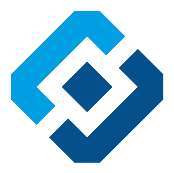 5 дней тишины
Запрещается: - опубликование (обнародование) результатов опросов общественного мнения;
                         - прогнозов результатов выборов.
Пример нарушения
Публикация сделана за 3 дня до дня голосования:
Напомним, по предварительным данным ВЦИОМ, за Единую Россию готовы отдать свои голоса 48,5% россиян, за КПРФ – 19,8 %, за Справедливую Россию – 12,8 %, а за ЛДПР – 11,42 %. Остальные три партии – Яблоко, Правое дело и Патриоты России – не набирают нужного количества голосов и не преодолевают процентный барьер.
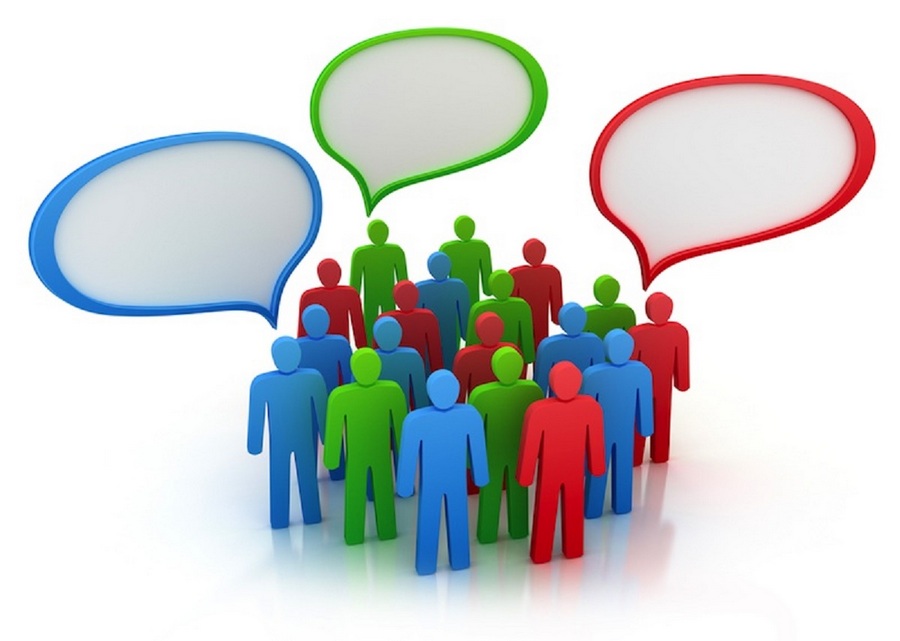 Запрет на предвыборную агитацию в день тишины
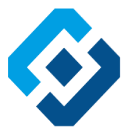 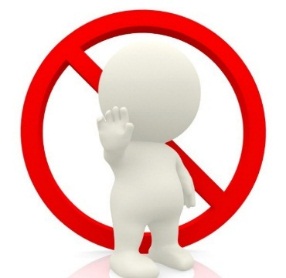 Запрет на: -предвыборные ролики по телевидению;
                  - распространение газет и листовок;
                  - не проводятся дебаты и встречи с избирателями
Разрешается: - информация непосредственно о самих проводящихся выборах;
                        - призывы принять в них участие в выборах;
                        - разъяснение законодательных норм и порядка голосования
                            Пример материала с нарушениями указанных требований:
На информационном портале (СМИ) в день голосования велась текстовая трансляция хода выборов. При этом редакция в качестве иллюстрации того, что один из кандидатов посетил избирательный участок и отдал свой голос, разместила видеоматериал с интервью данного кандидата, в котором присутствовала следующая информация:
«00:26 - Я надеюсь, что активность (граждан) позволит организовать второй тур выборов.
00:29 - Если мы не дадим нашему сопернику набрать 50% и я стану вторым, а по всем опросам так это и получается, то второй тур выборов вполне реален».
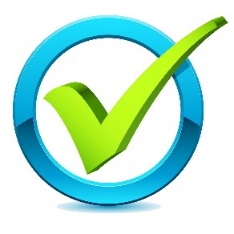 Ответственность
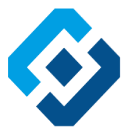 Ст. 5. 5 КОАП - нарушение порядка участия СМИ в информационном обеспечении выборов
Ст. 5.10 КОАП - агитация вне агитационного периода
Ст. 16.1 Закона о СМИ - возможность приостановки выпуска СМИ за нарушение законодательства о выборах
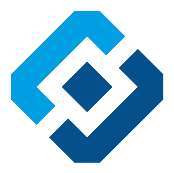 СПАСИБО ЗА ВНИМАНИЕ!